Proyecto Colaborativo
Qué es un croquis y su simbología
¿Qué es un croquis?
¿Para qué sirve?
A continuación se presentan algunos ejemplos de croquis.
Croquis Topográfico.
Es una representación gráfica de terrenos, países, regiones, relieves de zonas de extensión reducida para las cuales la Tierra puede ser considerada “plana”.
Croquis Didáctico.
Se llama así a plantillas prediseñadas e impresas, que representan un gráfico que contiene elementos básicos animados de un tema en cuestión y permite una visualización rápida.
Croquis Panorámico.
Representa gráficamente el punto de vista de quien lo hace, tal como si fuese una fotografía. Siempre hace hincapié en la sencillez y en conseguir que el observador mantenga la misma impresión del terreno que tiene el que realizó el croquis.
En conjunto seleccionen los incisos que corresponden a las simbologías de los señalamientos que se presentan.
¿Qué representan las siguientes simbologías?
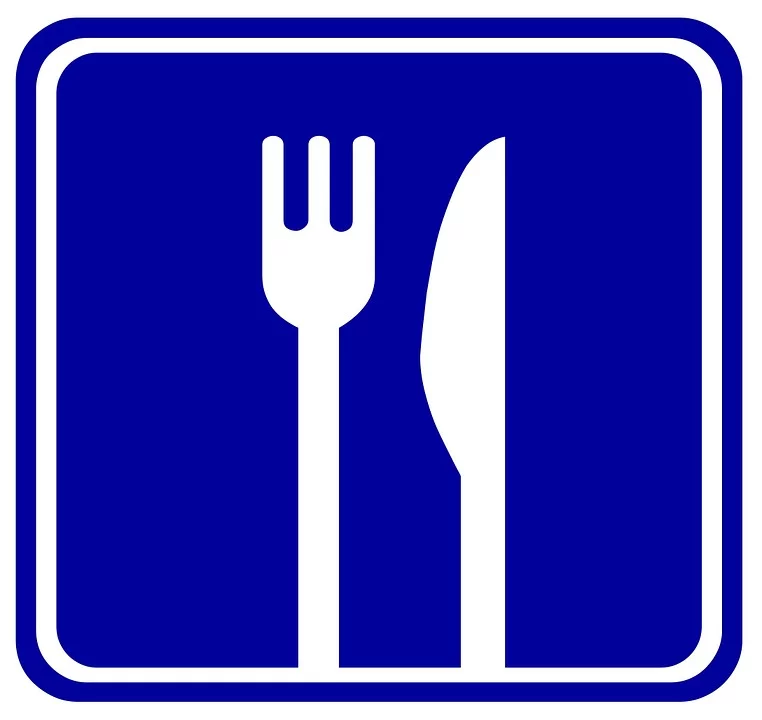 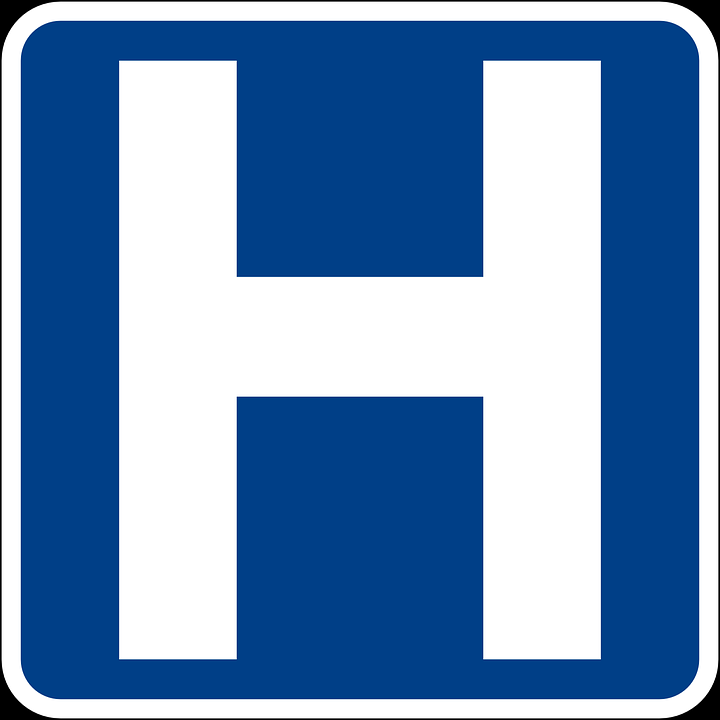 ¿Qué representan las siguientes simbologías?
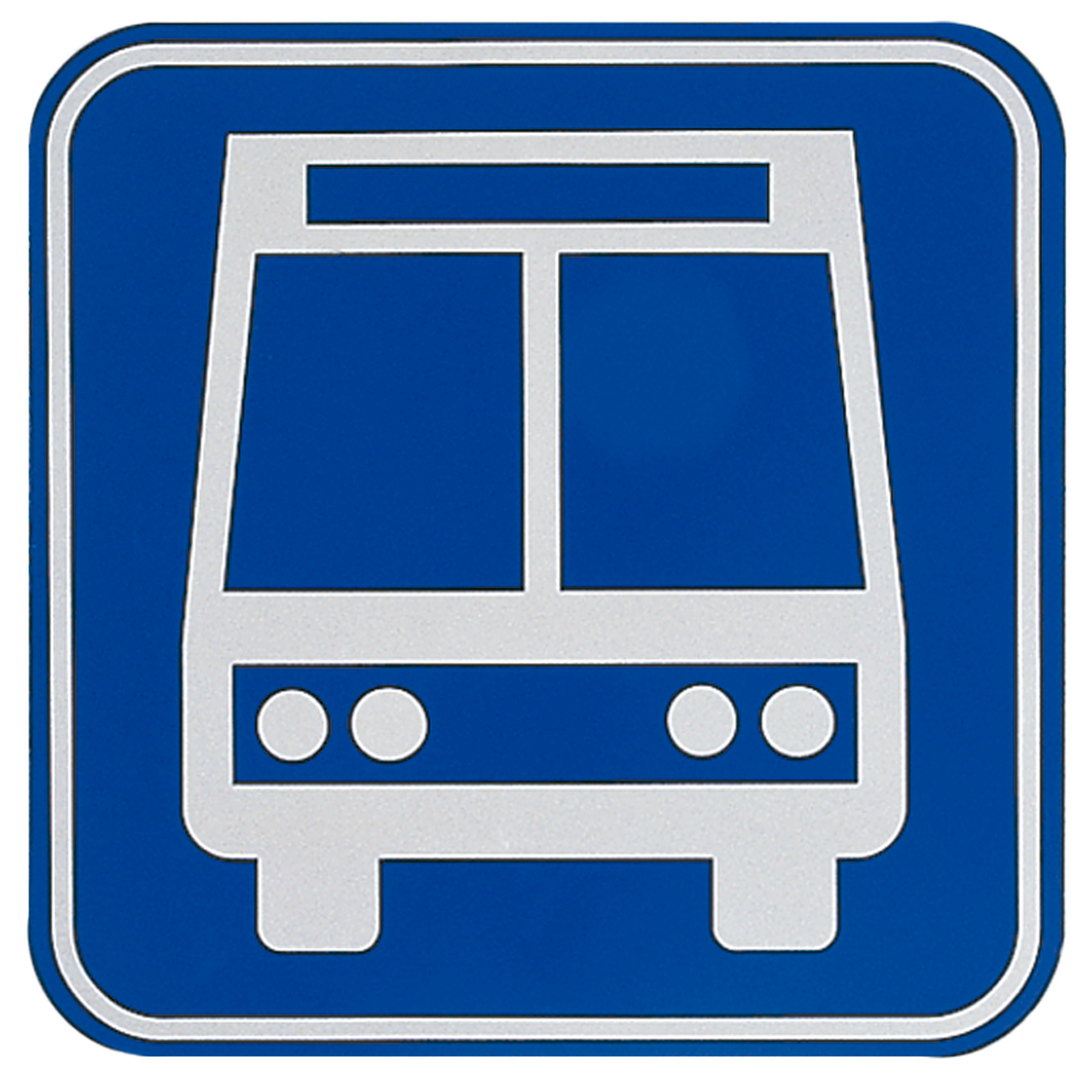 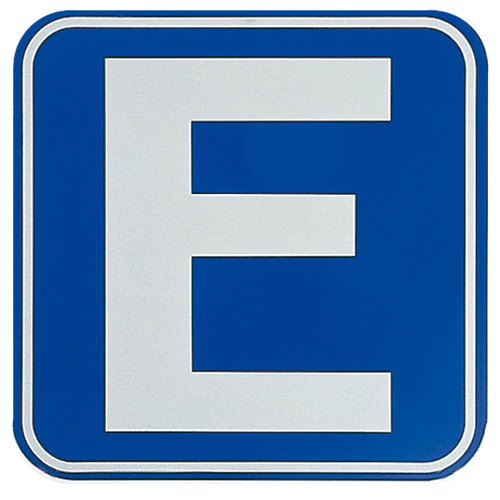 ¿Qué representan las siguientes simbologías?
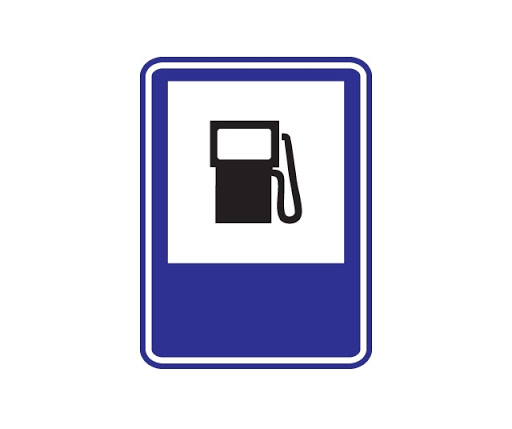 ¿Cuál de las siguientes imágenes pertenecen a los 4 puntos cardinales?
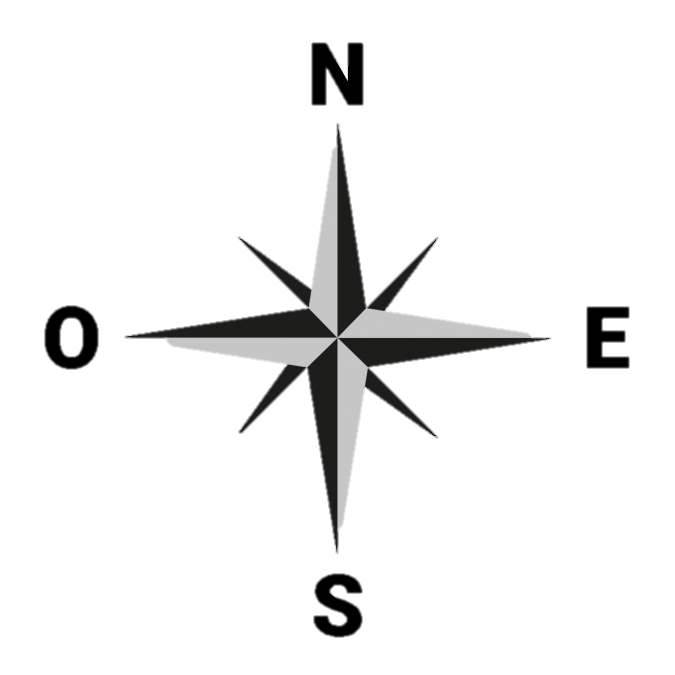 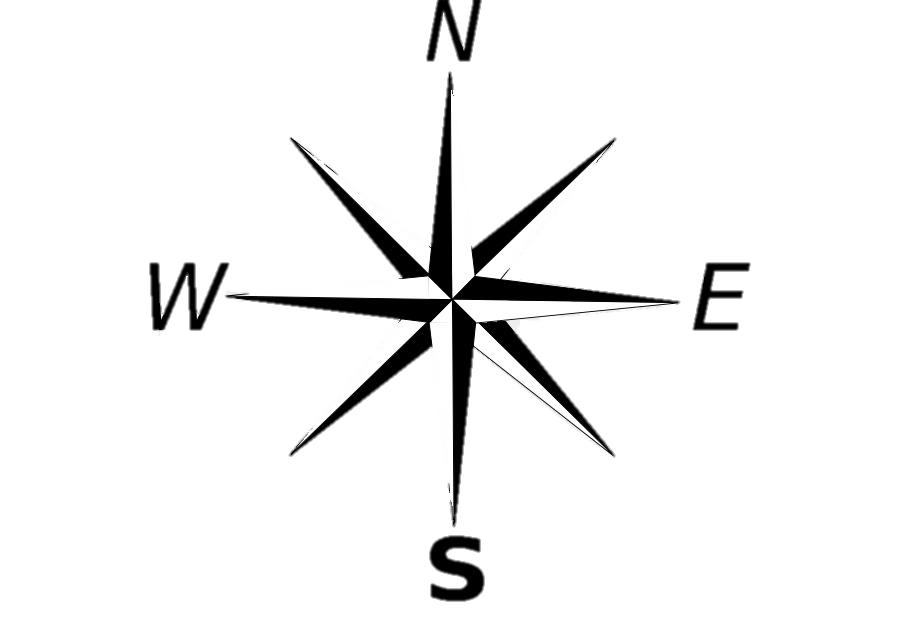 ¿Qué representan las siguientes simbologías?
Blvd
Calz
Cjn
Fracc.
Av.
Respuesta
Respuesta
Respuesta
Respuesta
Respuesta
Fin de la presentación
Es una representación gráfica de un espacio, es un dibujo más elaborado, con dimensiones exactas y utilizando imágenes y símbolos representativos usando como referencias los puntos cardinales Norte, Sur, Este y Oeste, con el fin de dar indicaciones con un vocabulario adecuado.
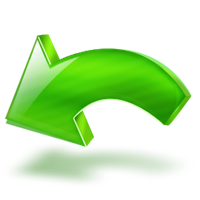 Para representar en una menor escala alguna dirección, se emplea cuando se desea realizar la representación de una ubicación de forma rápida en una superficie plana y a un tamaño menor al de la realidad.
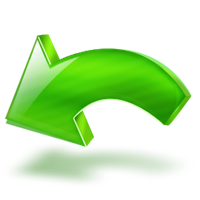 CORRECTO
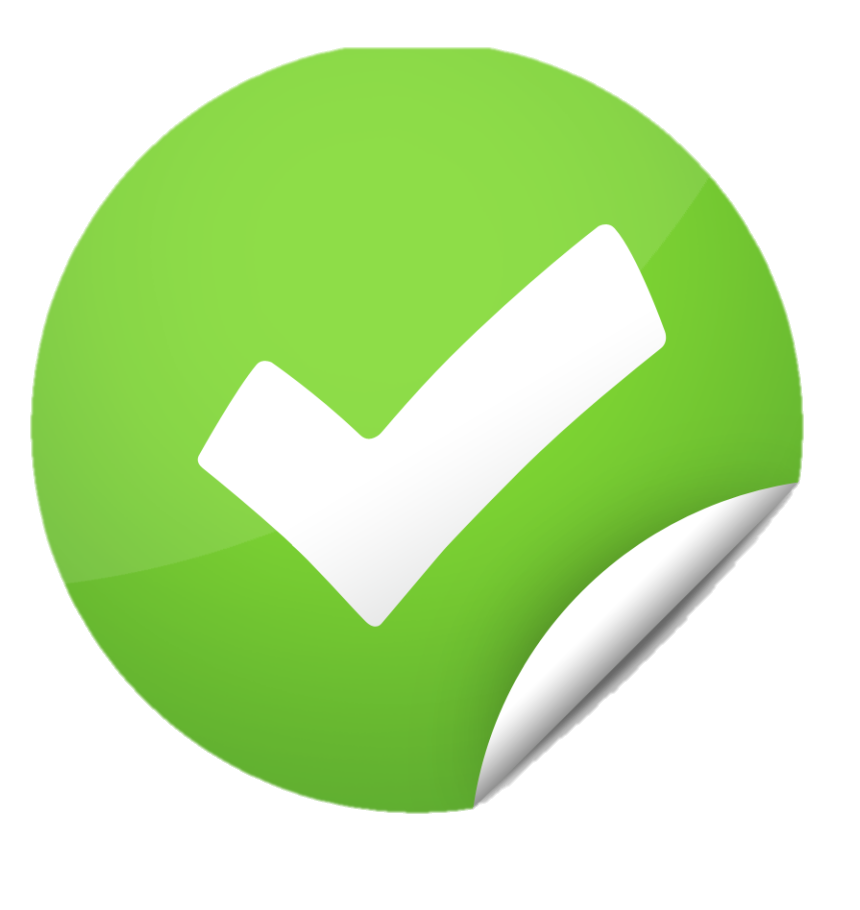 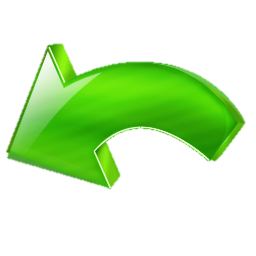 CORRECTO
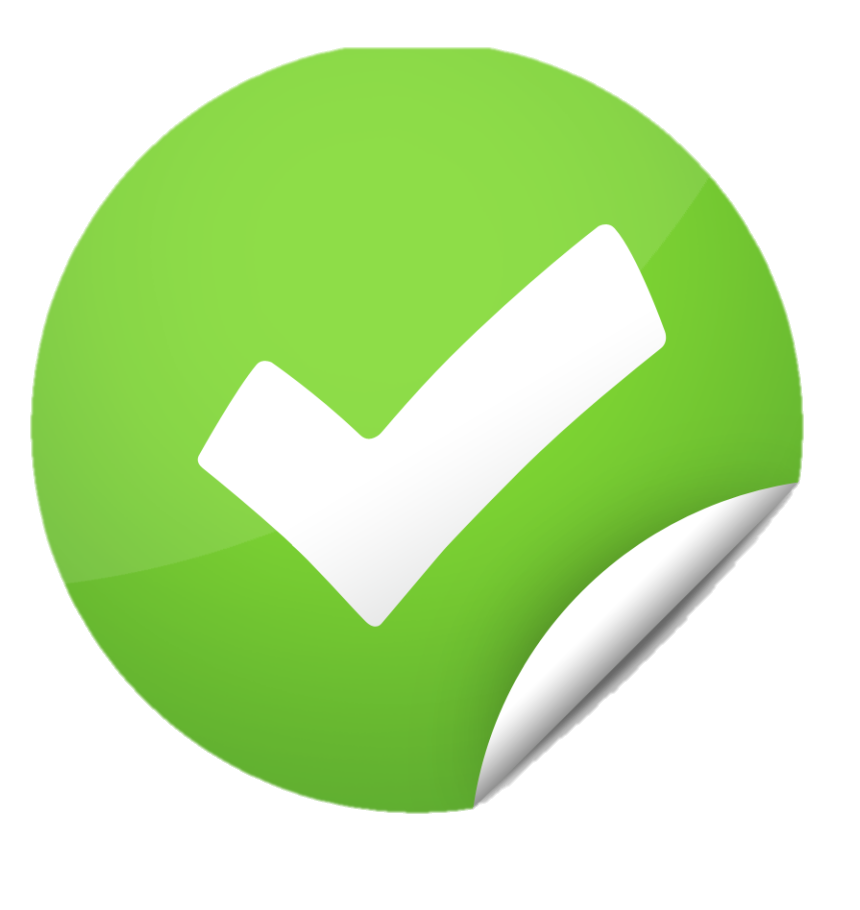 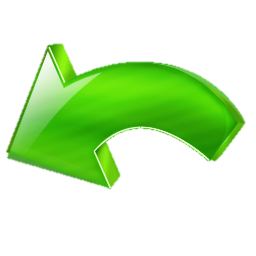 CORRECTO
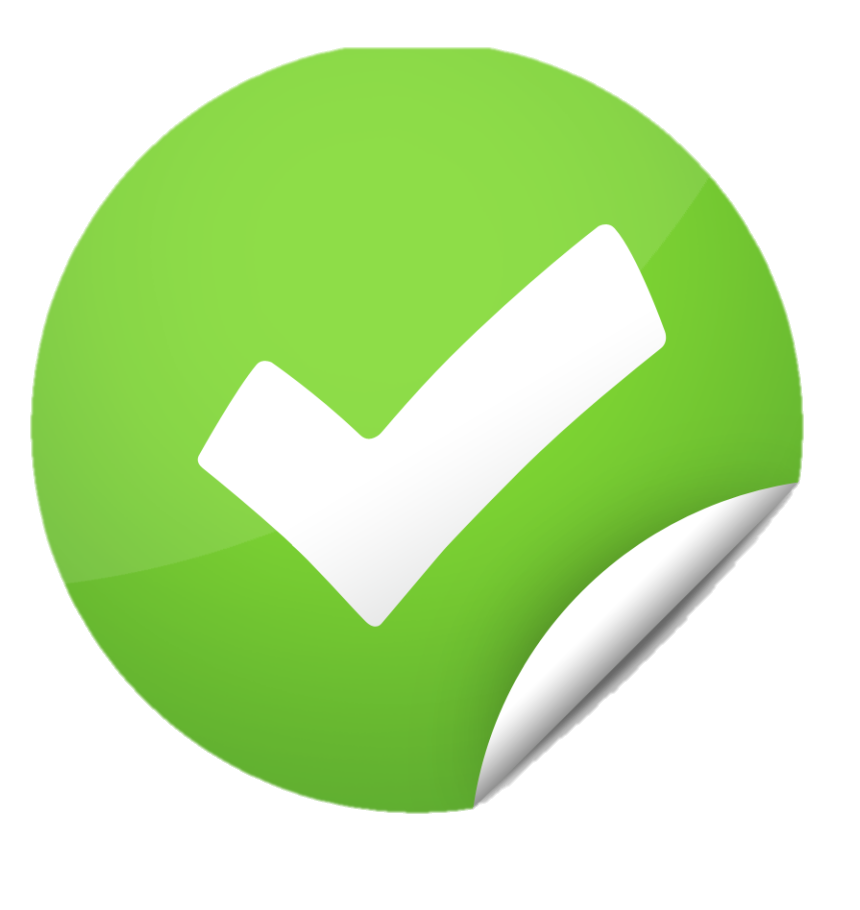 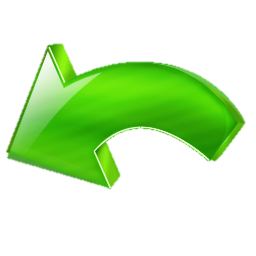 CORRECTO
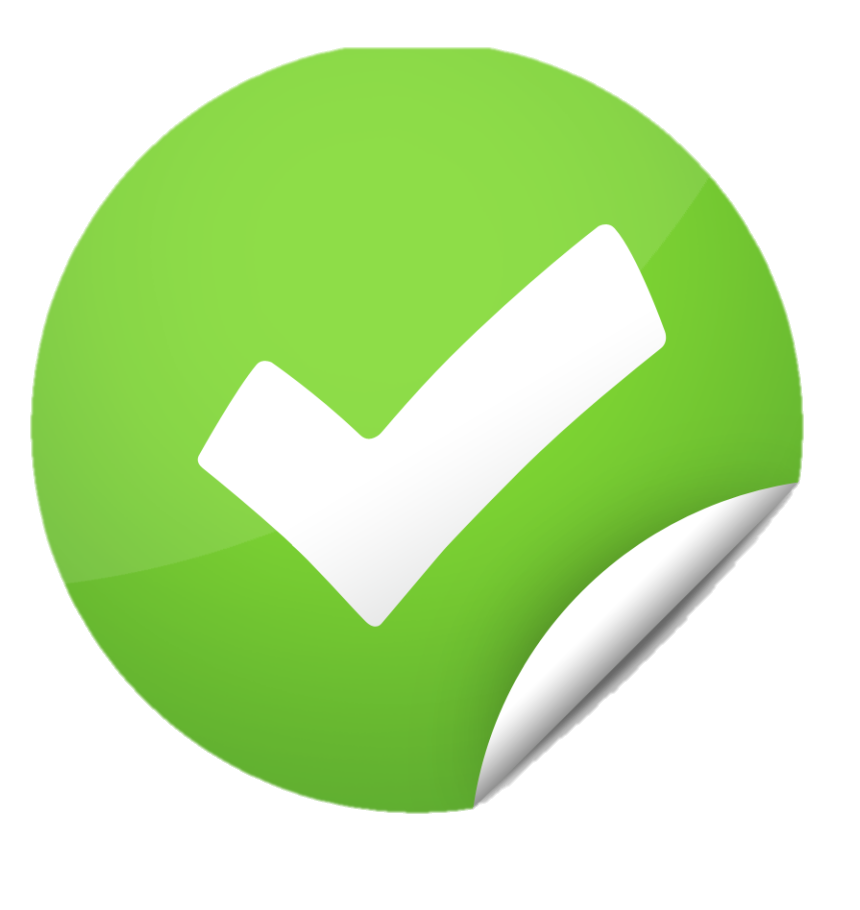 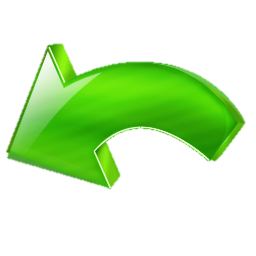 CORRECTO
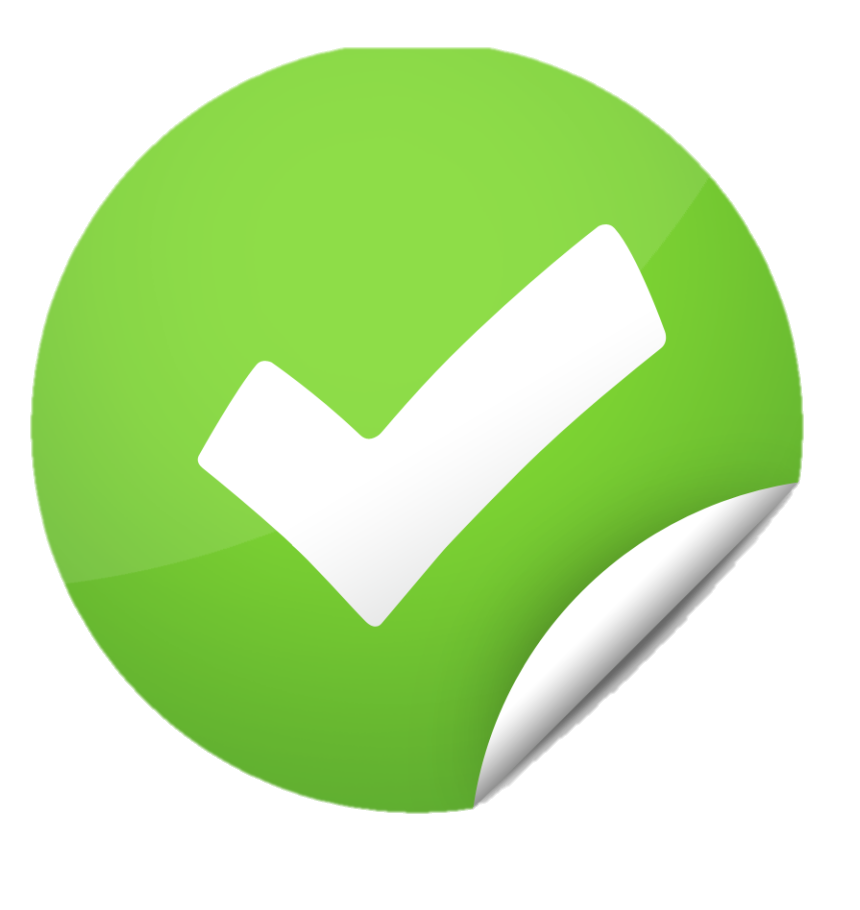 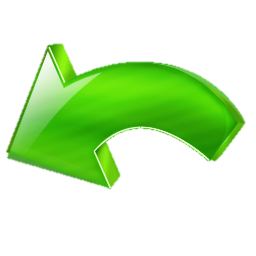 INCORRECTO
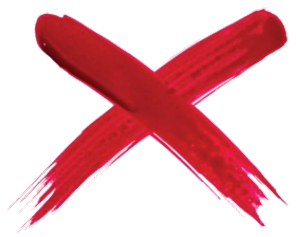 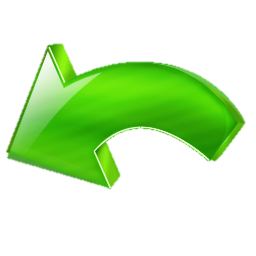 INCORRECTO
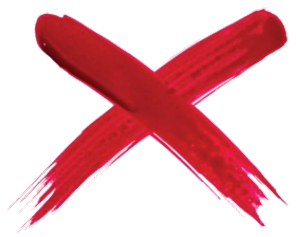 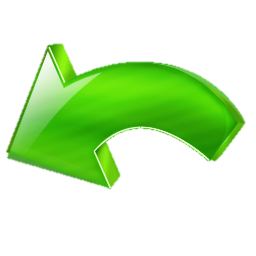 INCORRECTO
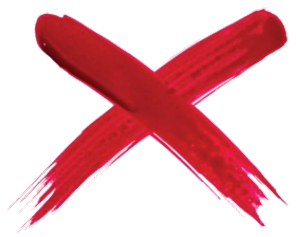 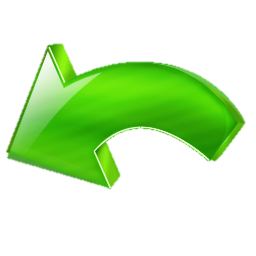 Ambas opciones son correctas, la única diferencia es que la imagen de la derecha está en ingles. (North, South, East, West)
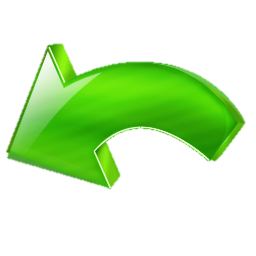 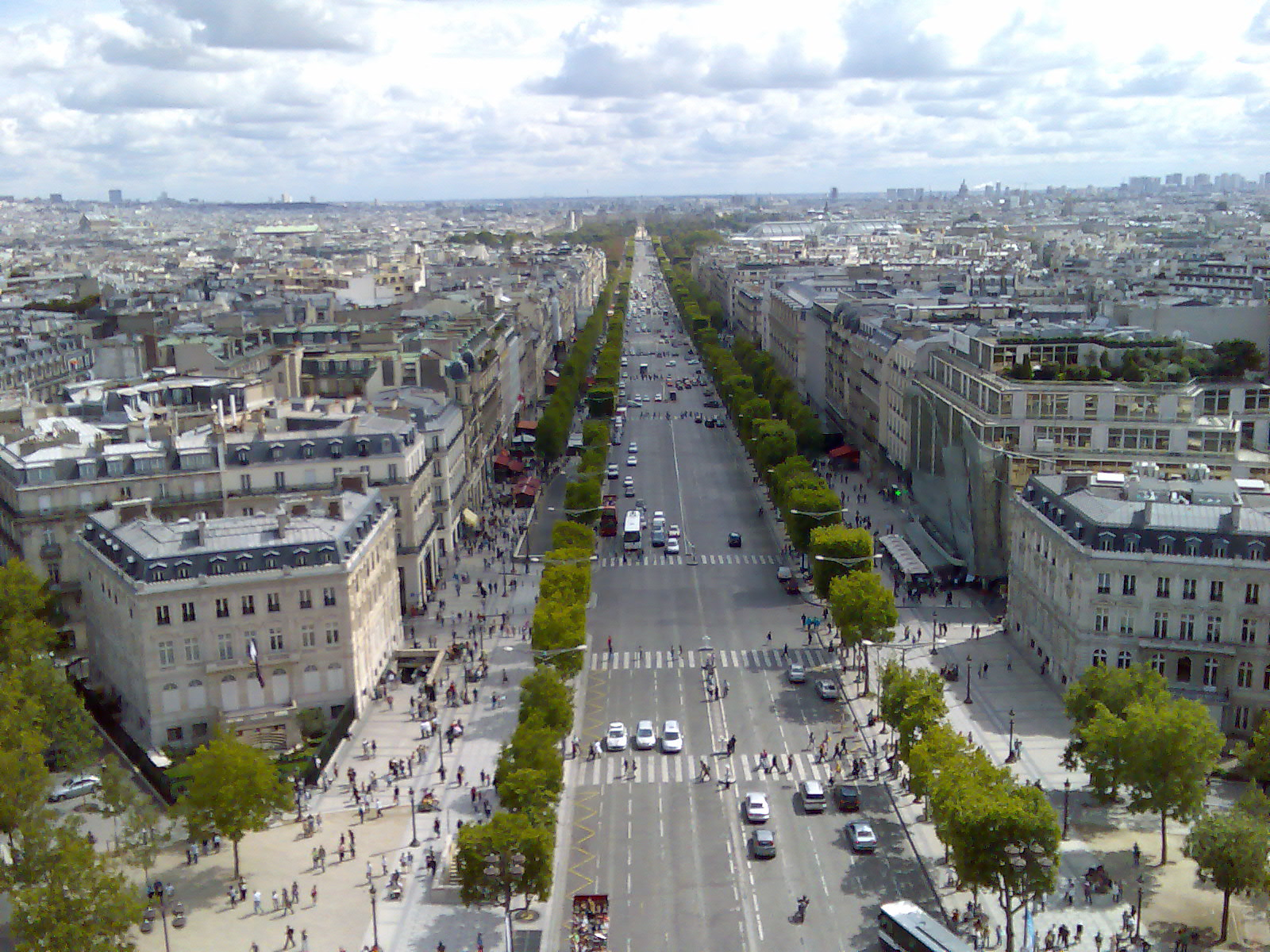 AVENIDA
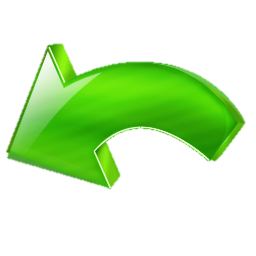 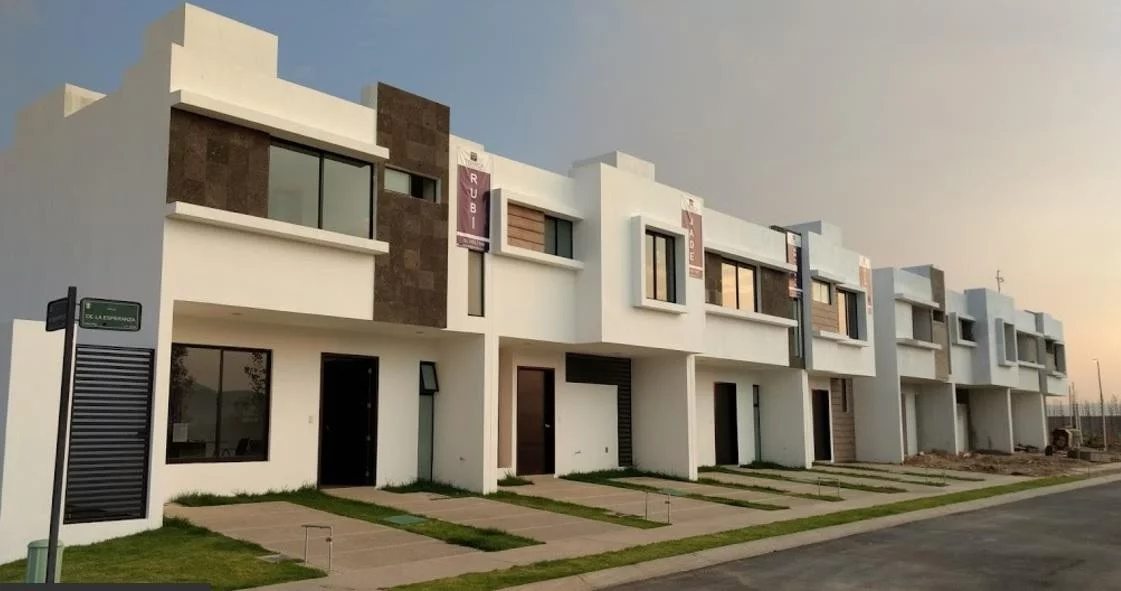 Fraccionamiento
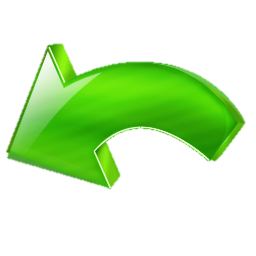 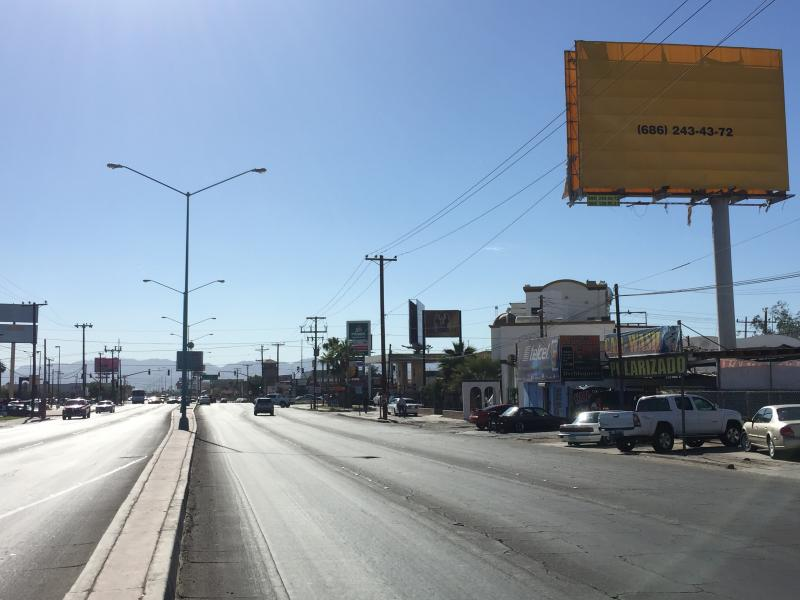 Boulevard
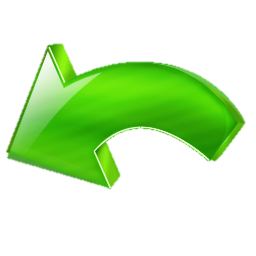 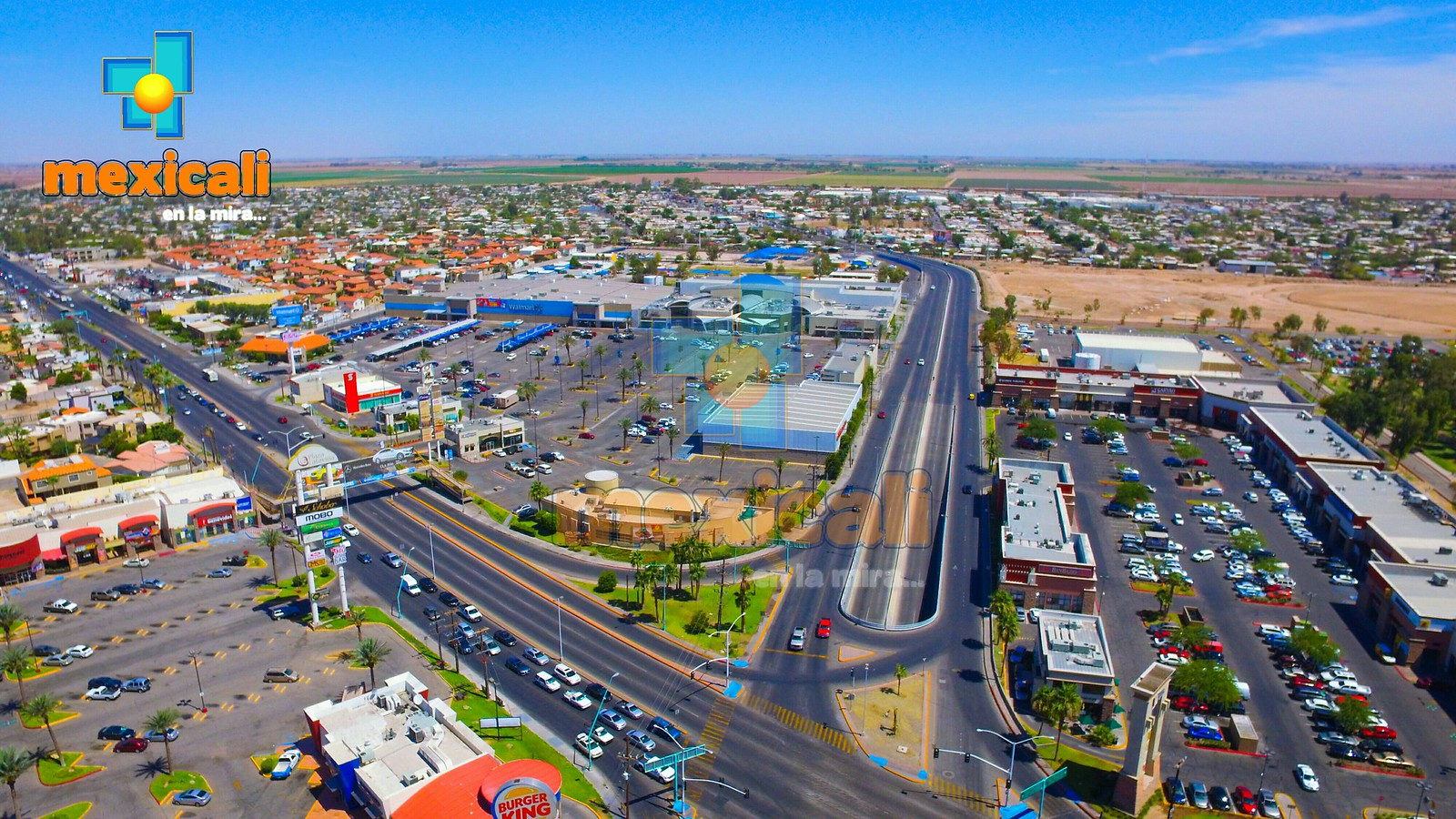 Calzada
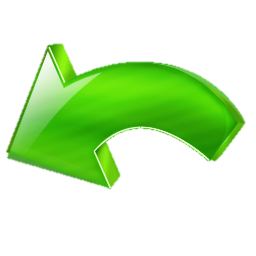 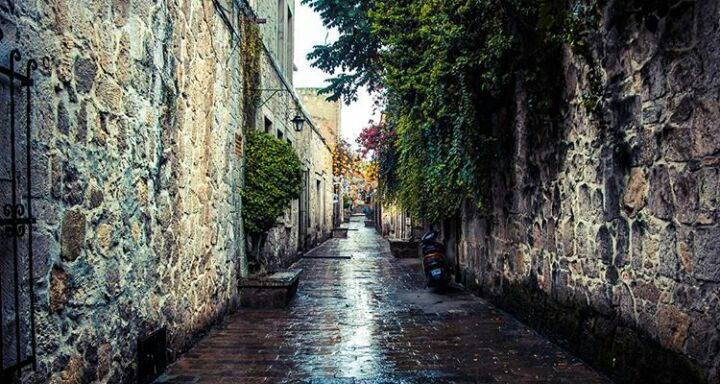 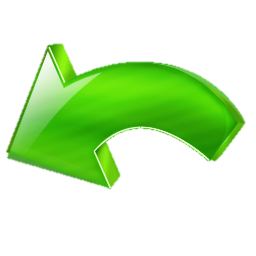 Callejón
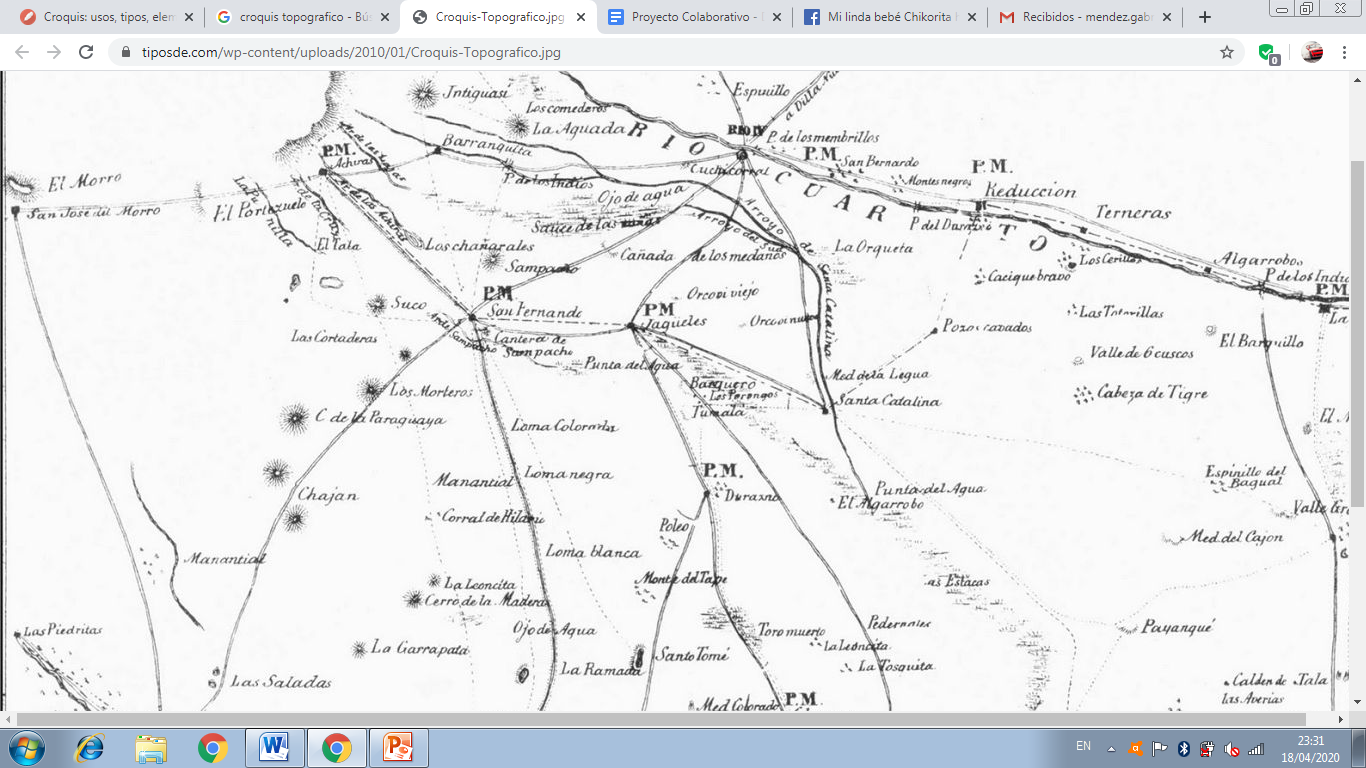 Croquis Topográfico
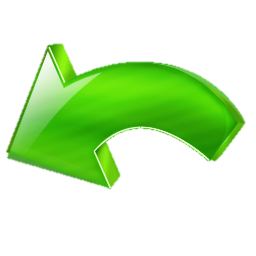 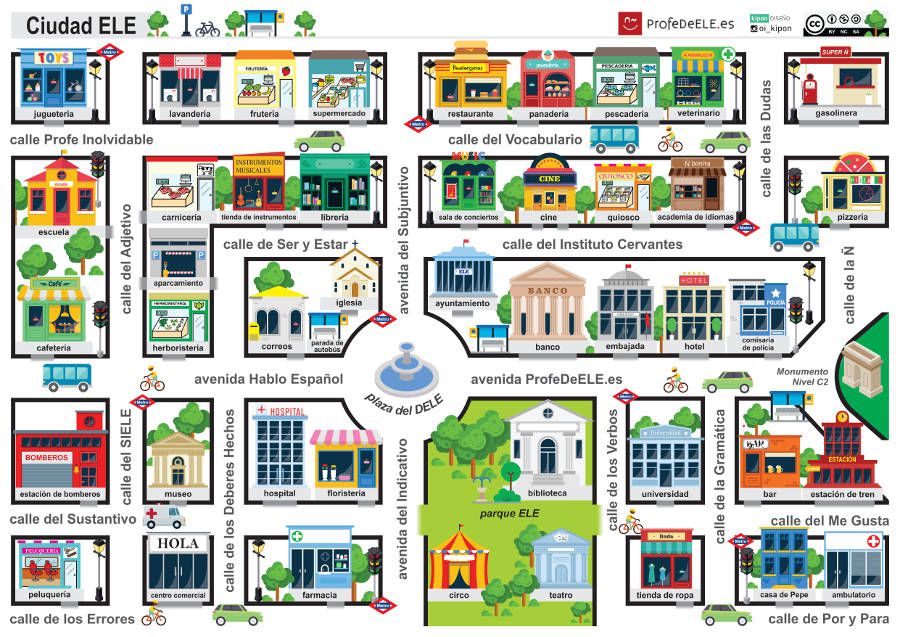 Croquis Didáctico
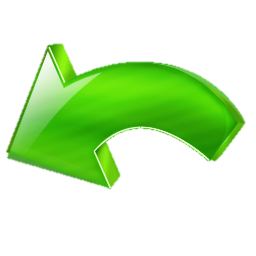 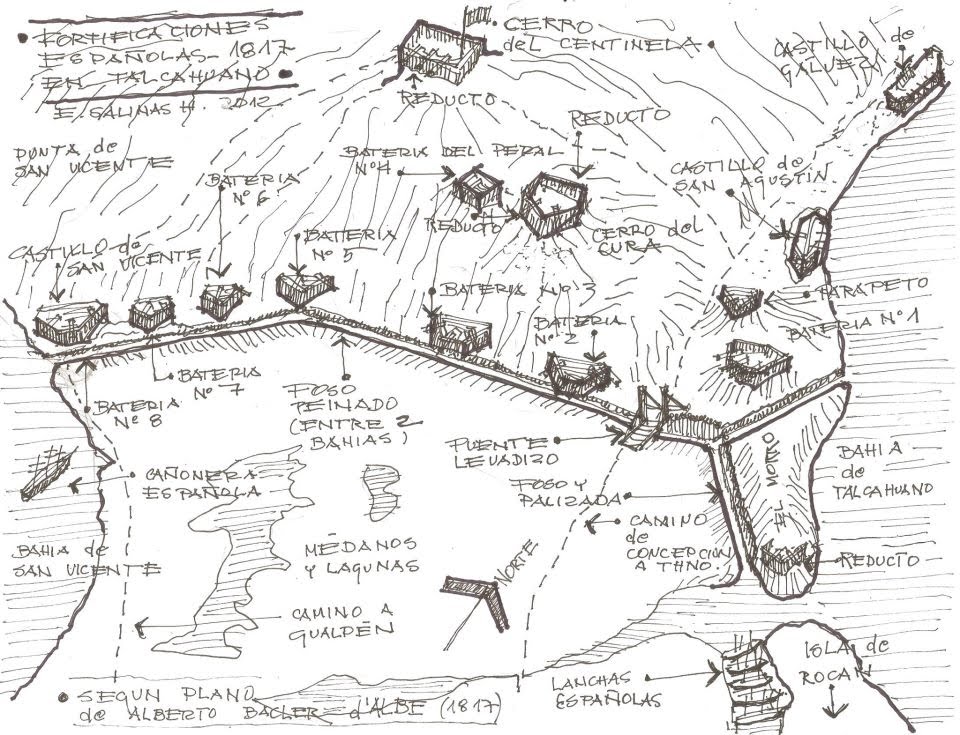 Croquis Panorámico
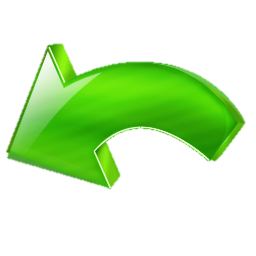 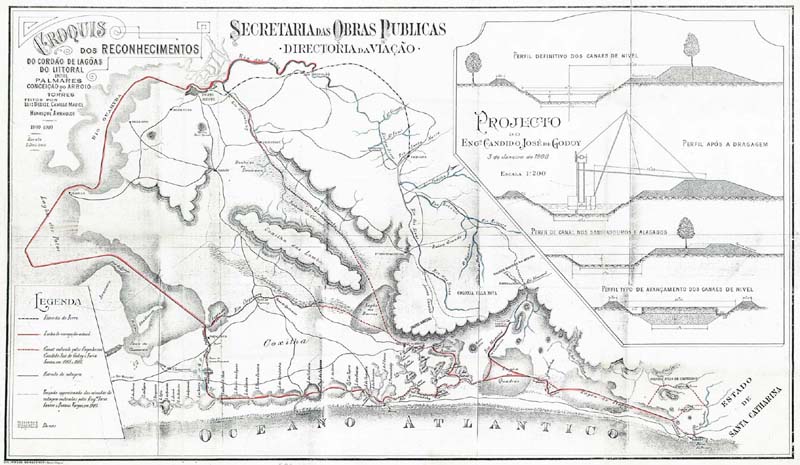 Croquis Panorámico
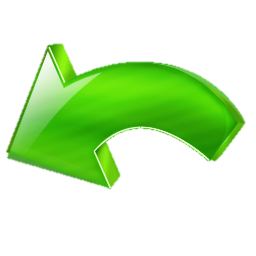